You Probably Stepped on an Ant Today
Clinton Jenkins, Andrea Lucky, Nathan Sanders, Michael Weiser, Matthew Fitzpatrick, Robert Dunn, Benoit Guénard, Sarah Diamond, Beth Gardner…
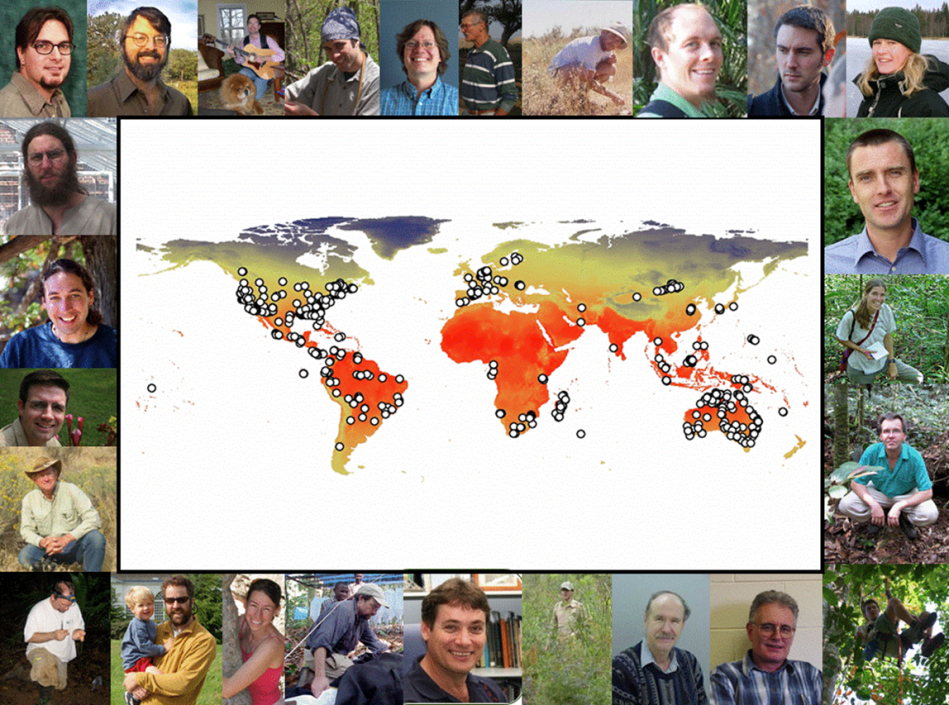 Finding the ants
Predicting diversity
Climate change and ant diversity
Urban ants
Ants and the public
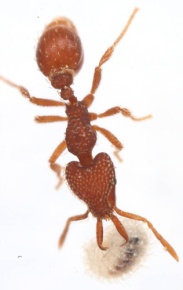 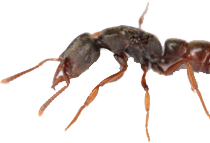 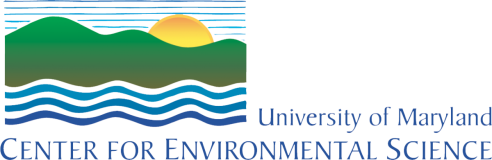 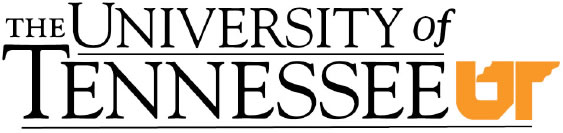 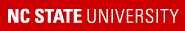 Ant Diversity in Light of Climate Change
Jenkins et al. (2011) Diversity and Distributions
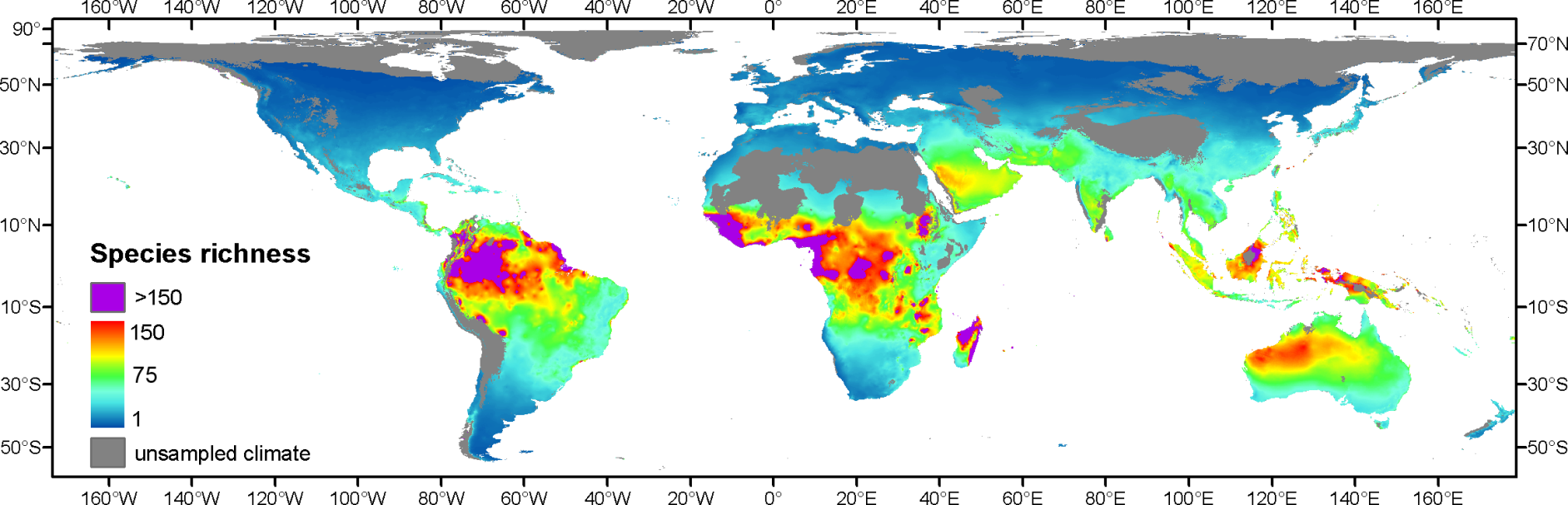 Generalized Linear Model
Climate:  temperature, precipitation, aridity
Geography:  biogeographic region
Interactions:  region * climate
Gaps in our Knowledge
Lots of ant data
Not so many data
No-analogue climates 
& new biomes
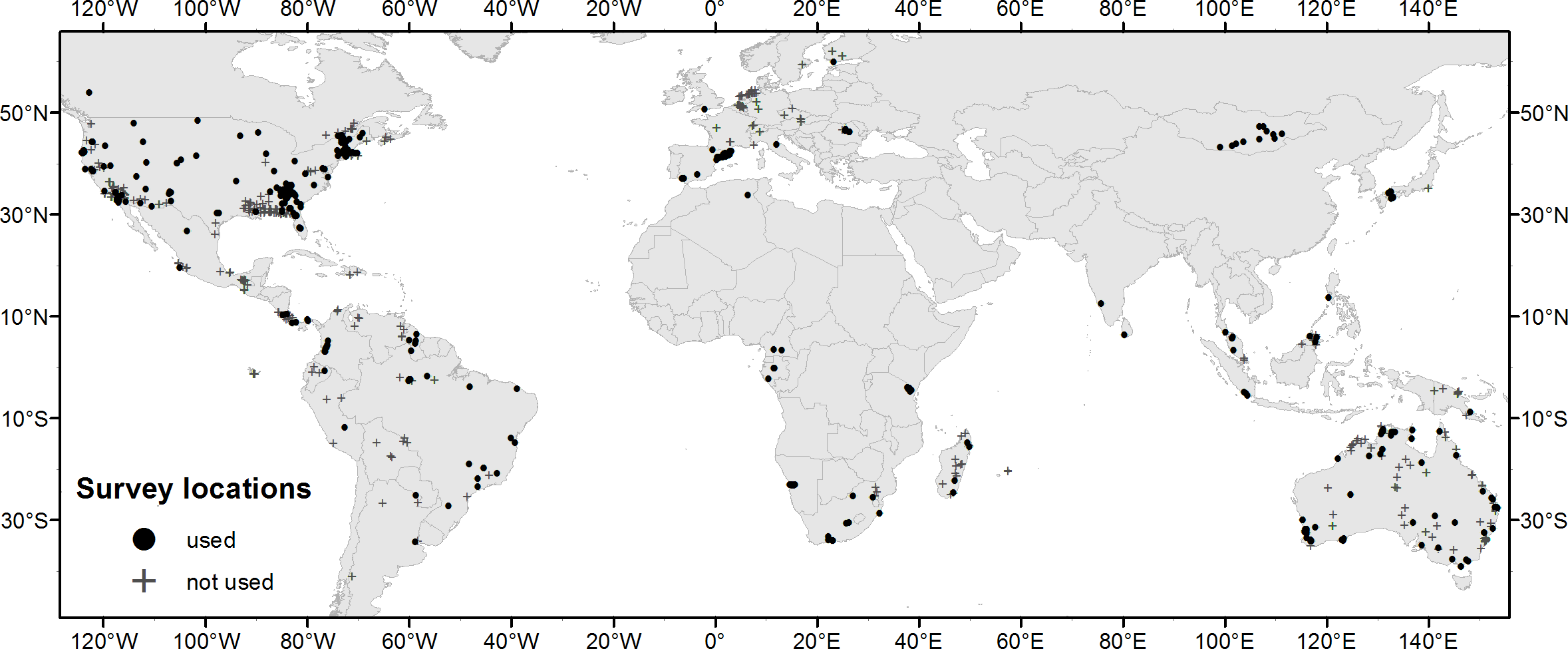 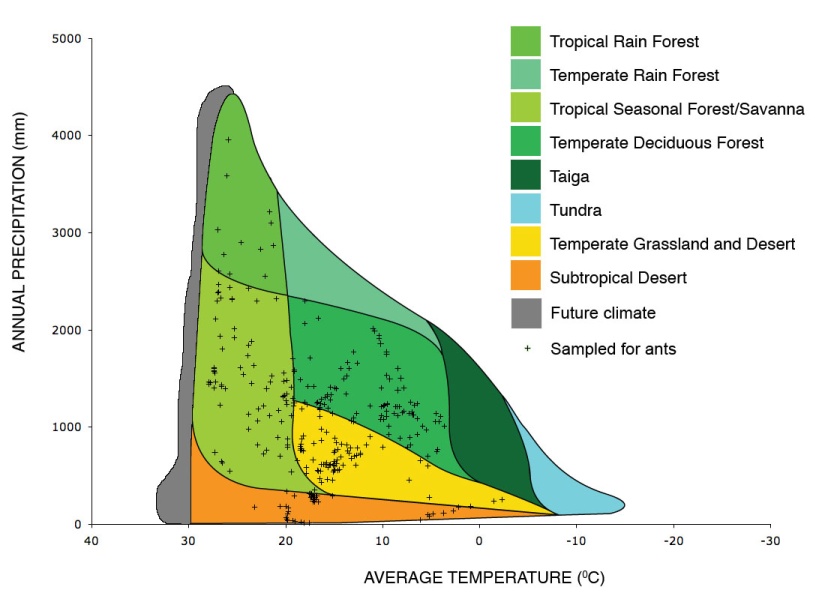 Precipitation
Lots of ant data
Temperature
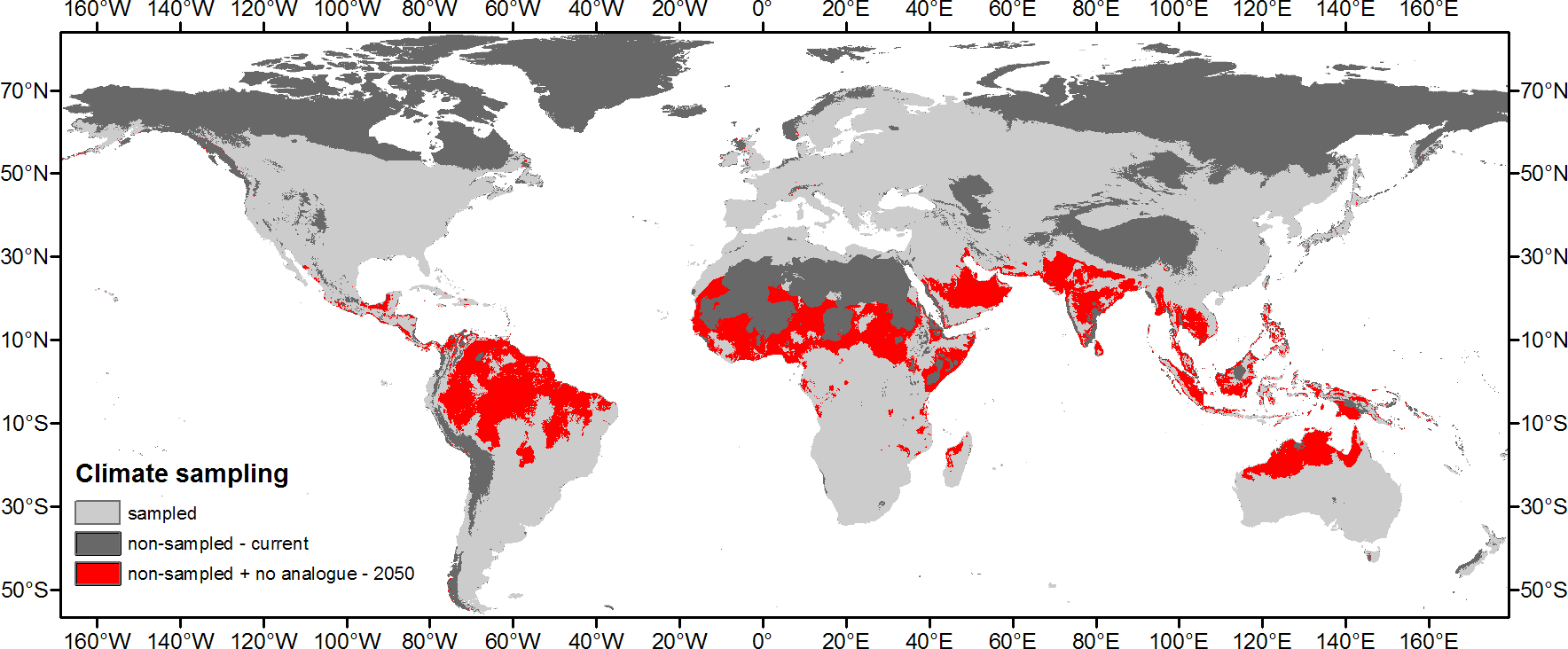 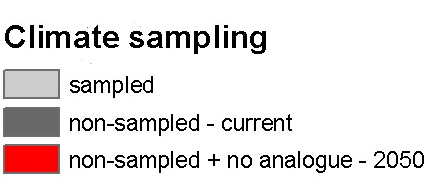 No-analogue
climates
Findings
Ant diversity generally increases with temperature
 At the highest temperatures diversity is also the most variable, ranging from 1 to 145 species
 Future climates will be more like these hot places, which are also where we know the least
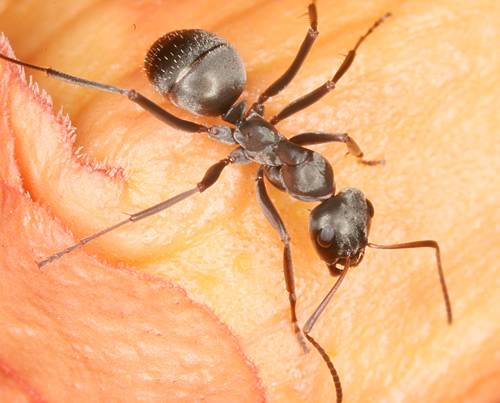 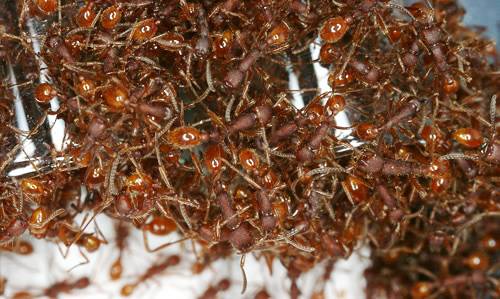 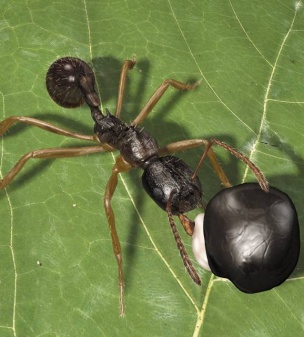 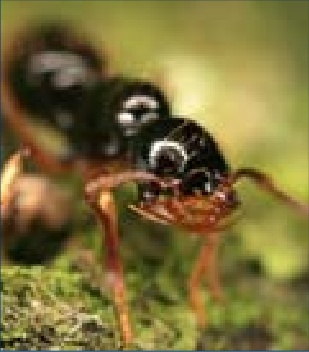 New directions
Individual species modeling
Urbanization and phenology
Missing ant diversity
School of Ants
Spider Ants(Leptomyrmex spp.)
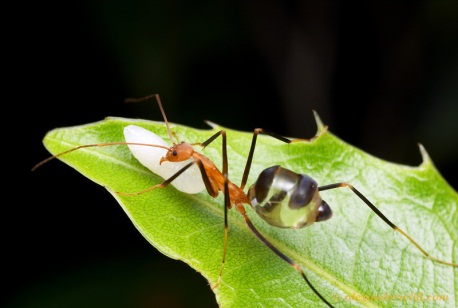 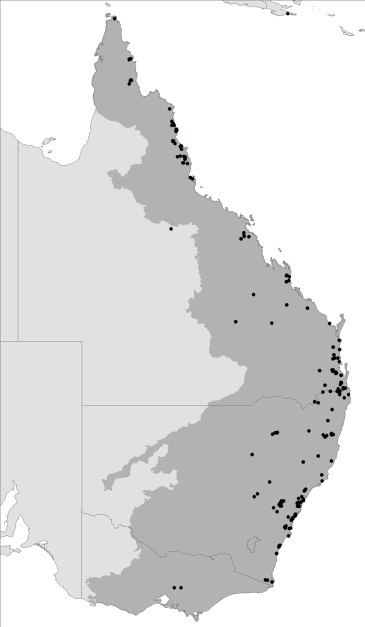 Name is appropriate
SE Asia / Australia
Wingless queens = limited dispersal
Maxent models + others(?)
Climate works well
Other remotely sensed variables
ID environmental variables separating species
L. darlingtoni
Localities
Spider Ants
Covariates
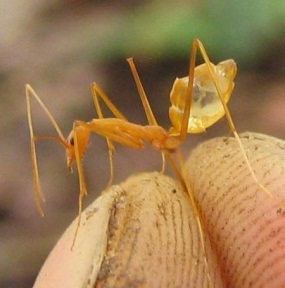 L. fragilis
Suitability for L. erythrocephalus
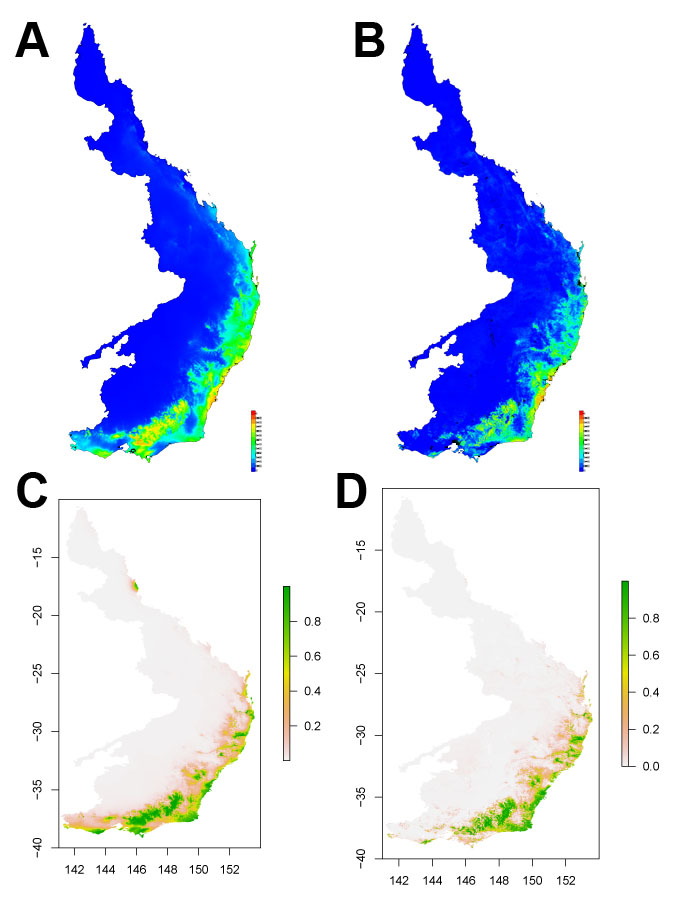 Maxlike
MaxEnt
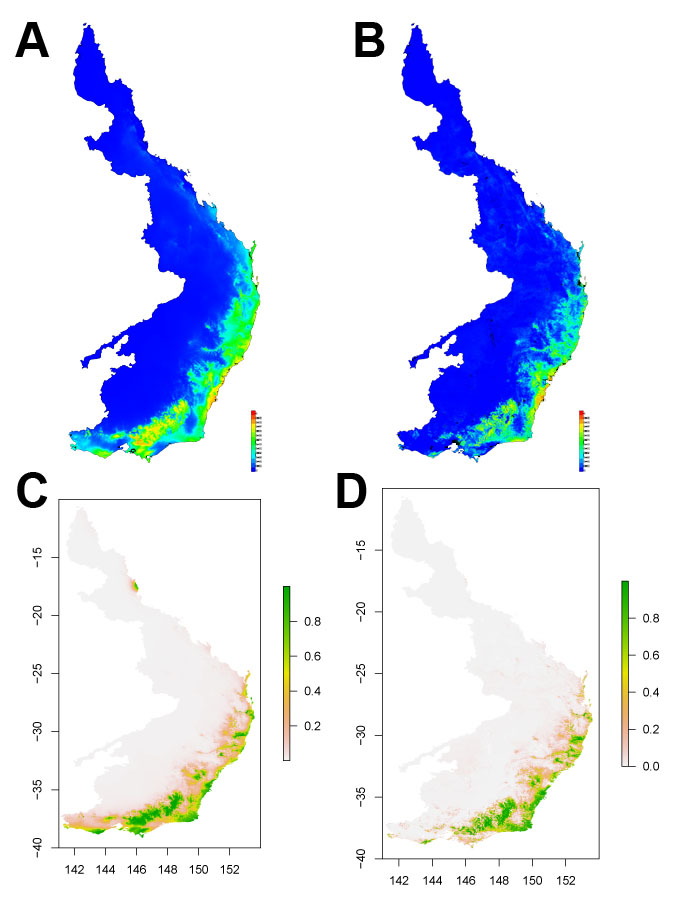 Climate + 
remote sensing
Climate + 
remote sensing
Climate
Climate
Summary of spider ants
Species distribution models work
Climate explains most of it
Remotely sensed variables help resolve finer scale
SE Climate Science Center / Global Change ForumUrban Warming & Phenology Working Group
Working group questions
How are phenologies of organisms altered by living in urban environments?
Can we apply these findings to understand responses of organisms to climate warming?
Identify available datasets to address this question (VIP Explorer)
Cities as windows into climate change
Urban heat islands: “a metropolitan area which is significantly warmer than its surrounding rural areas”

Mimic future warming

Comparisons with adjacent rural areas provide useful controls
Phenological metrics
Date of first appearance
Date of last appearance
Duration of activity period
Peak activity period 

Change in phenology over time (longitudinal)
Current phenology (space for time)
Phenology of UK butterflies (1976-2008)
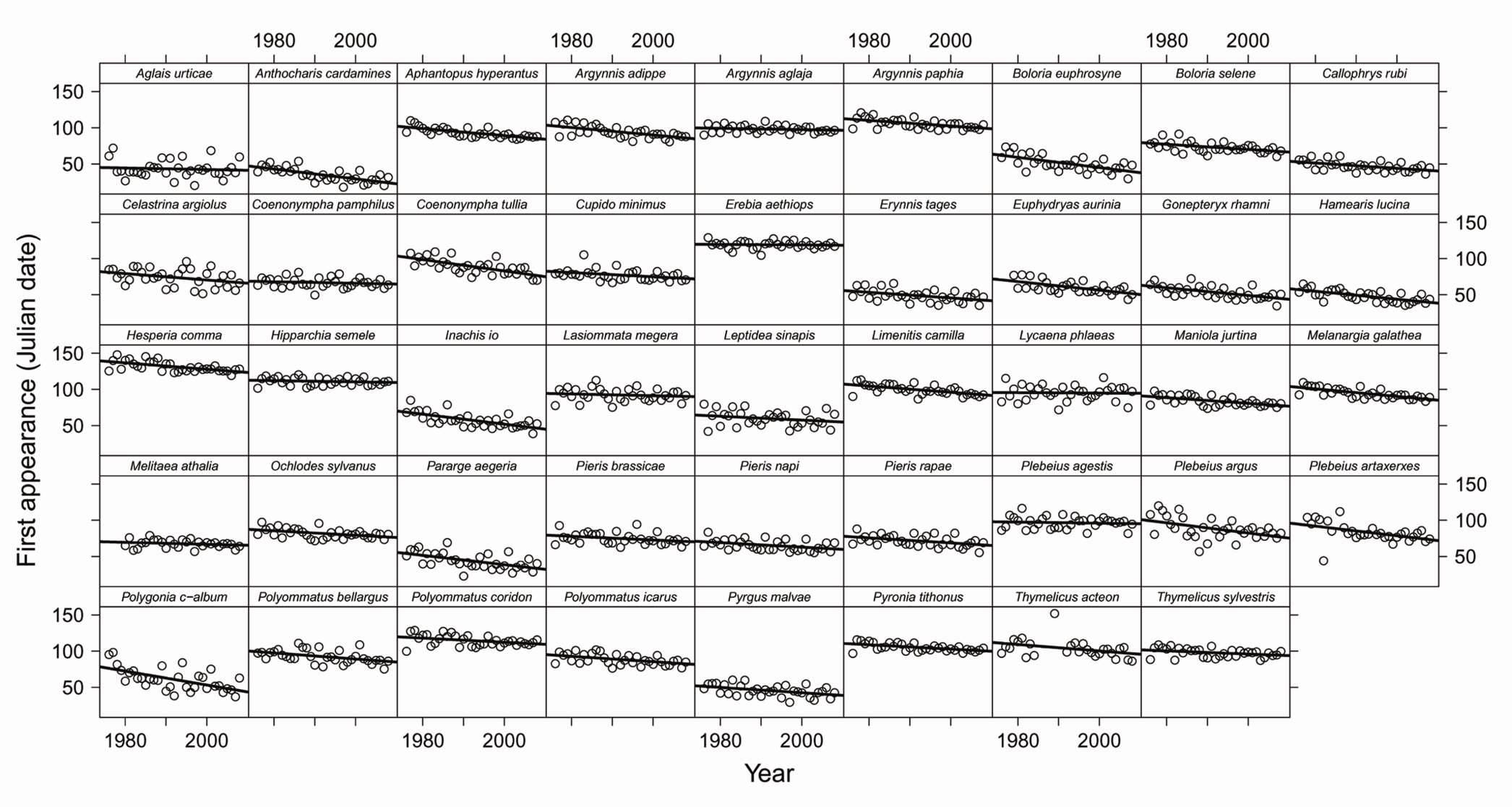 Flight phenology of UK butterflies:
Date of first appearance
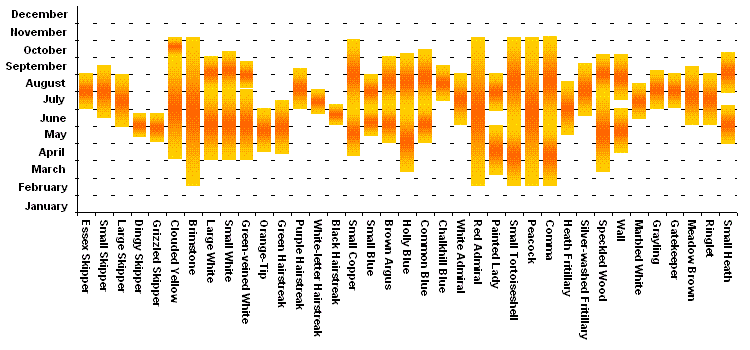 How does phenology vary as a function of urbanization?
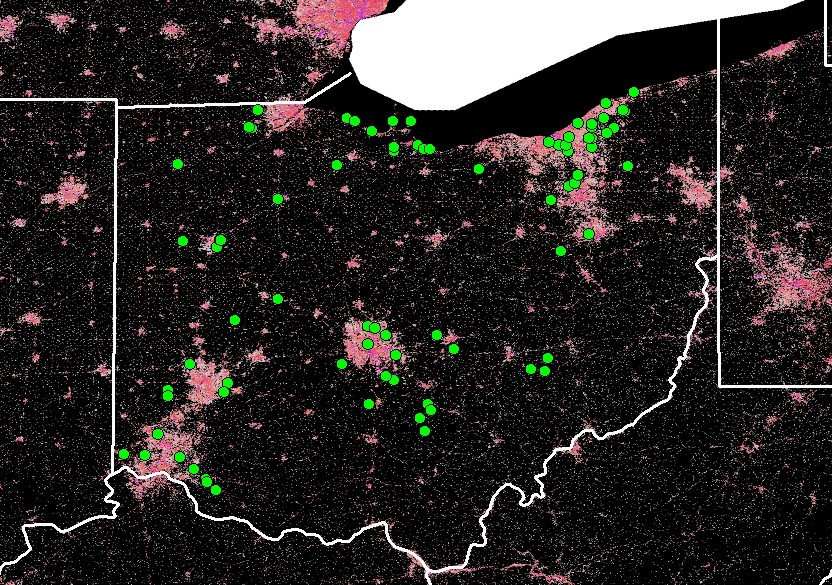 Urbanization metric
Heat island model
% impermeable surface
Climate stations
Others?
Generic diversity of ants
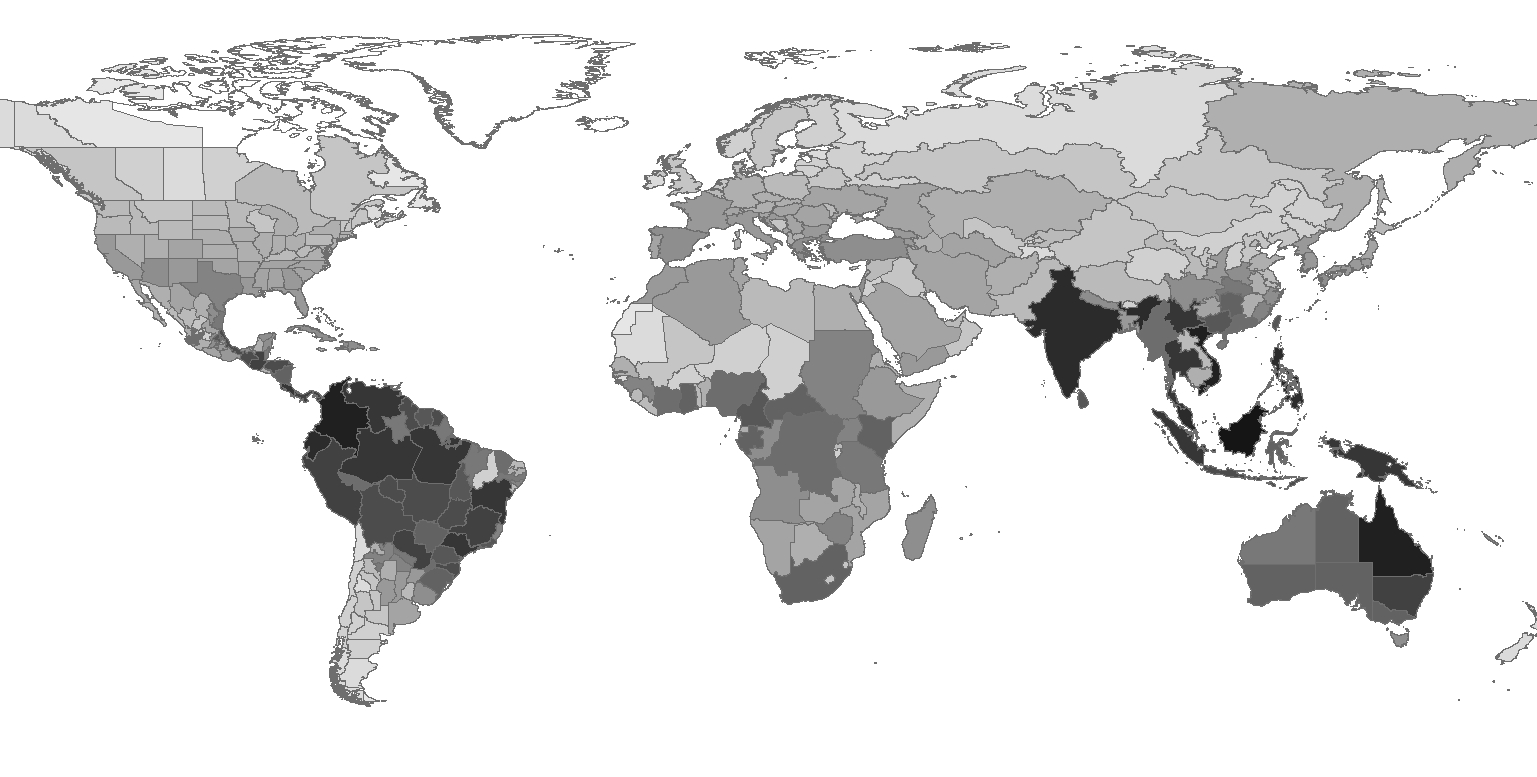 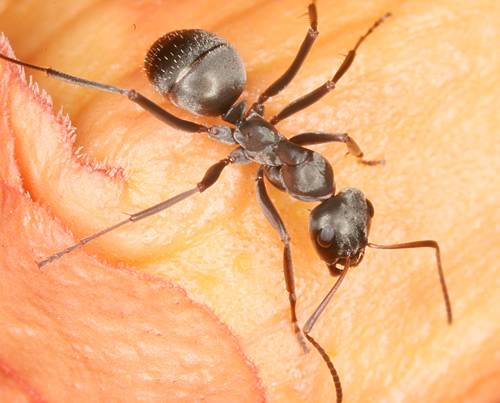 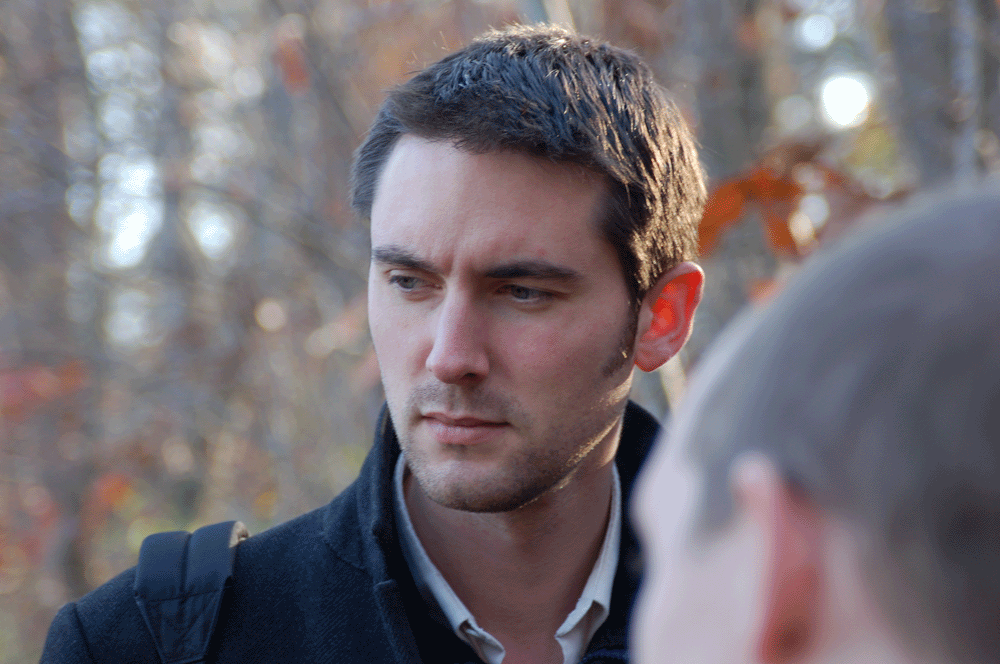 http://www.antmacroecology.org/ant_genera/index.html
Mapping approaches to mapping diversity
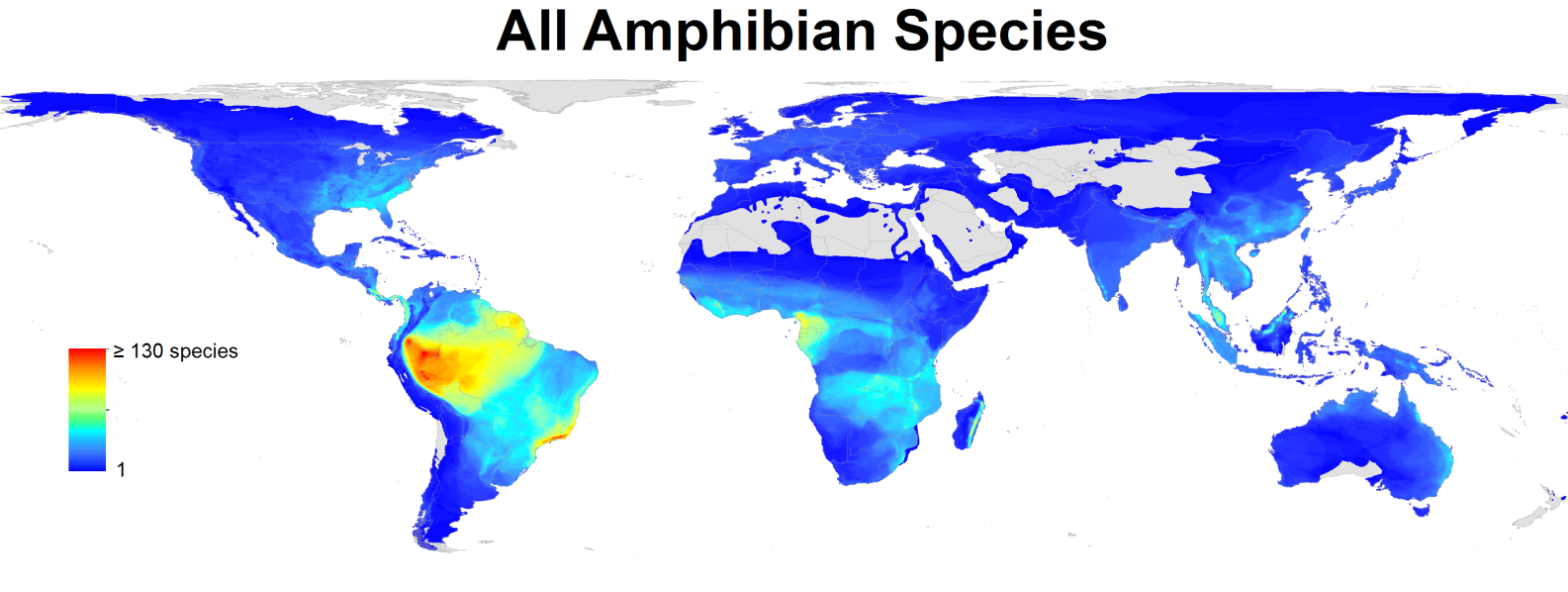 Range maps
Global Amphibian Assessment
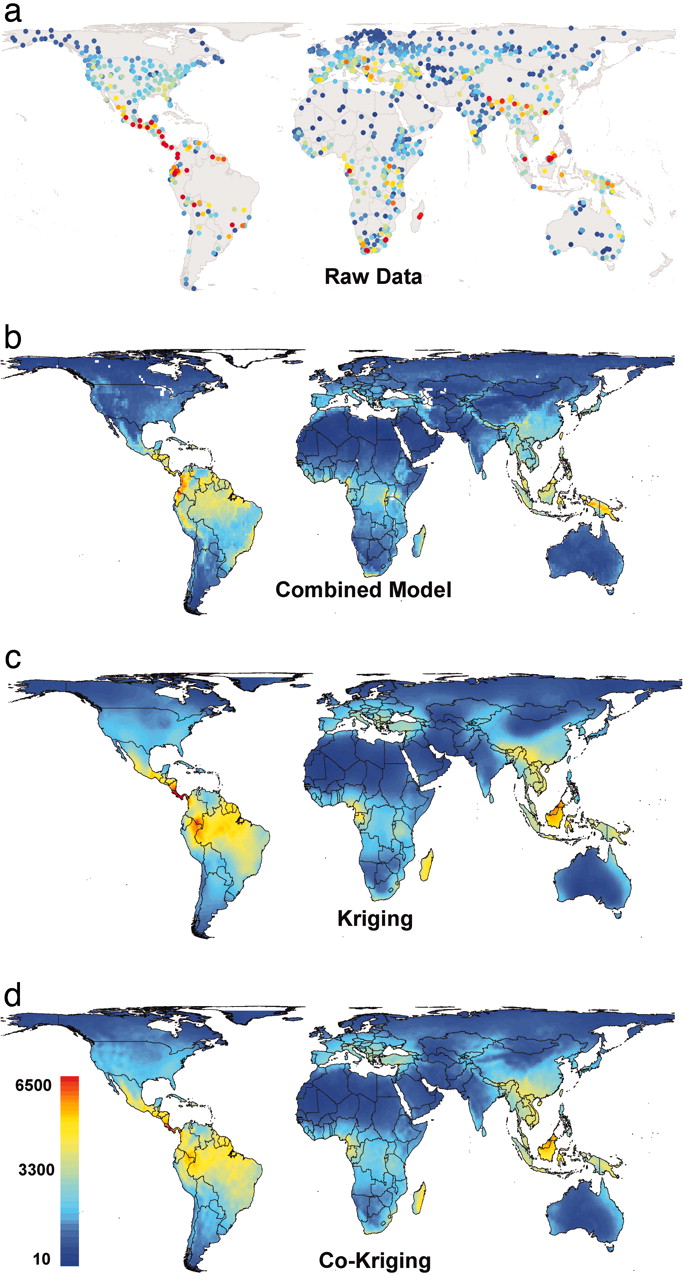 Model species diversity
Kreft & Jetz 2007. PNAS
Missing diversity
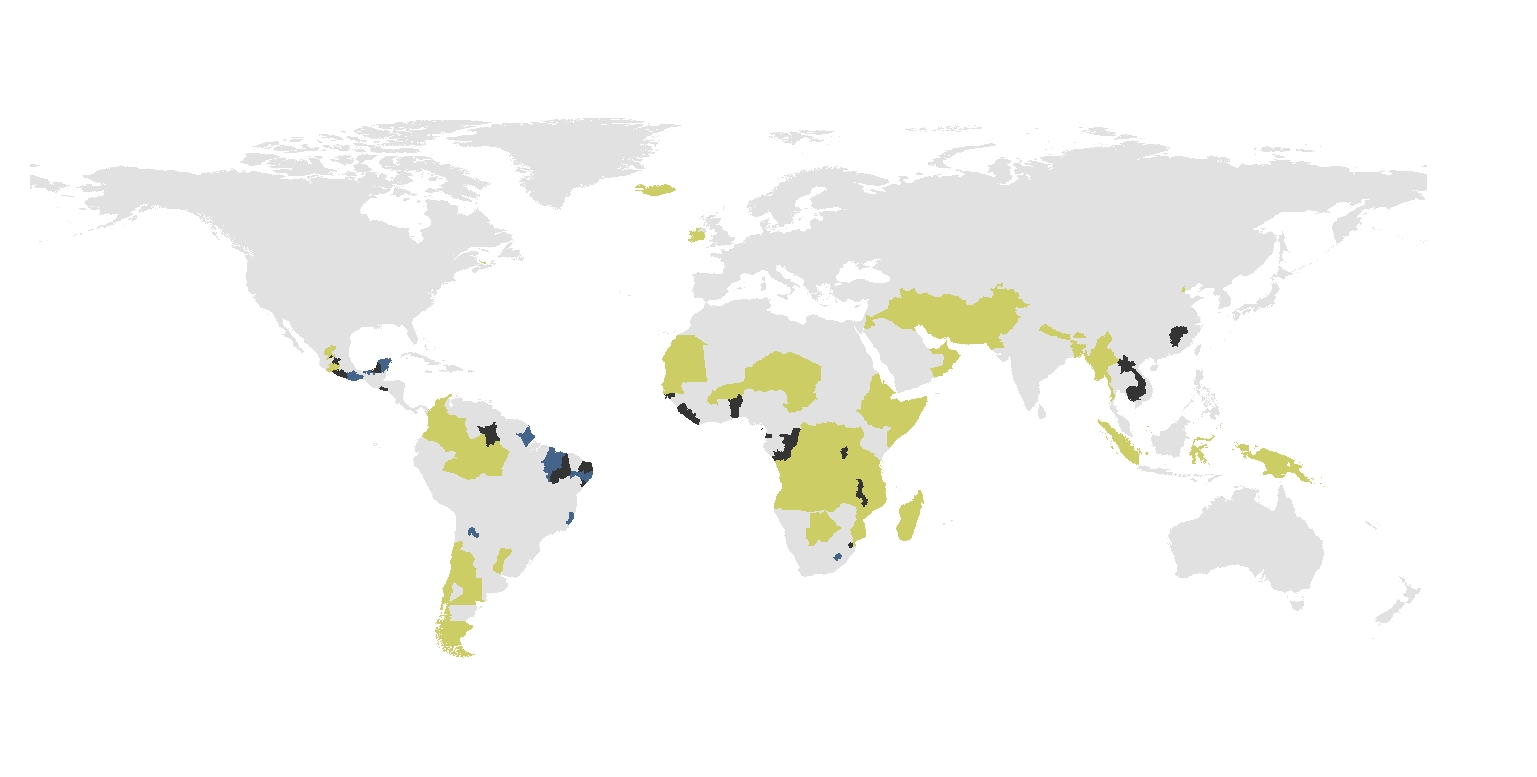 Model of generic diversity based on better sampled regions
Predicted by the expert model
Predicted by the environmental model
Predicted by both models
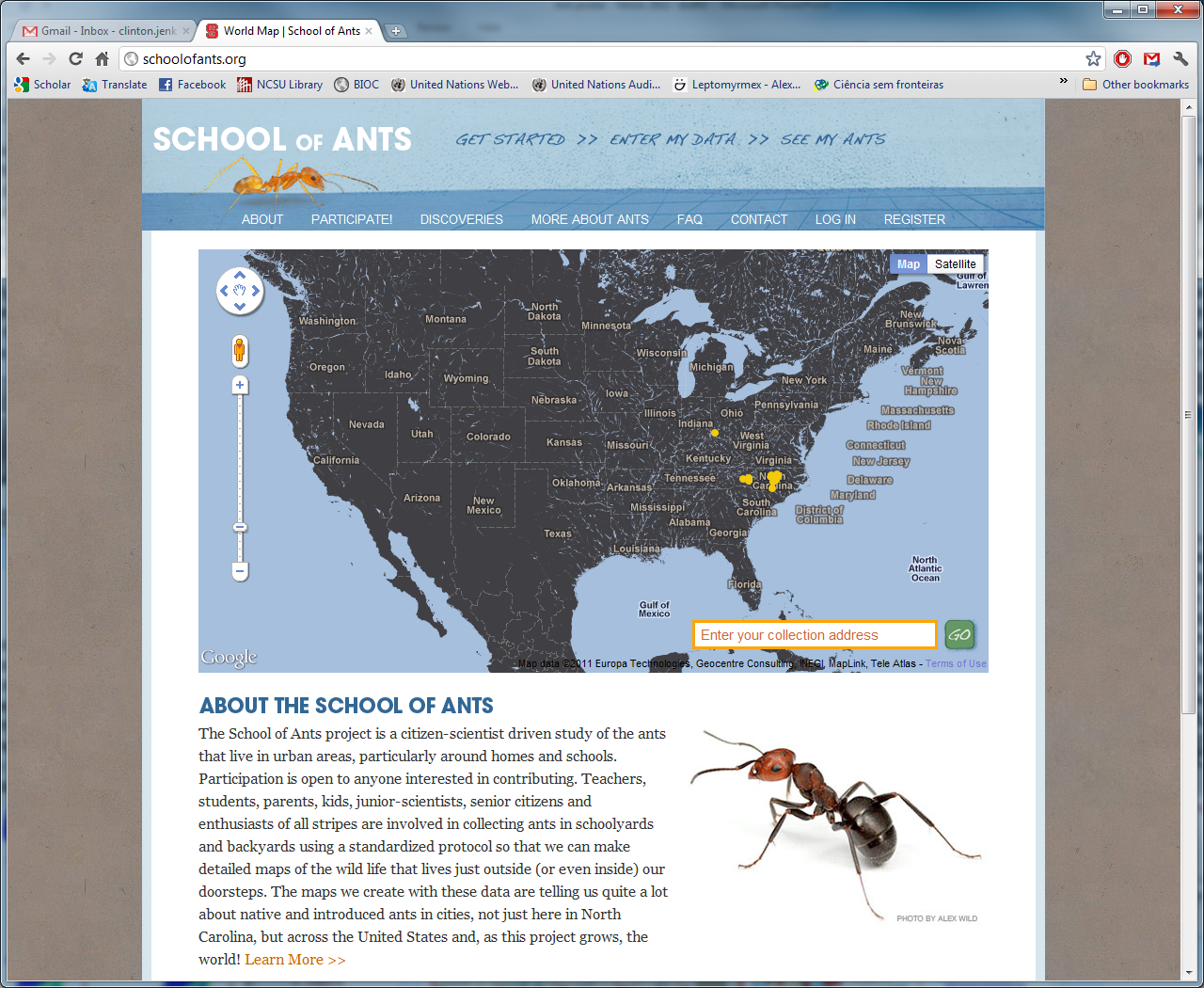 >10,000 requests to participate
500 sampling kits returned
1,000s of ants to identify.
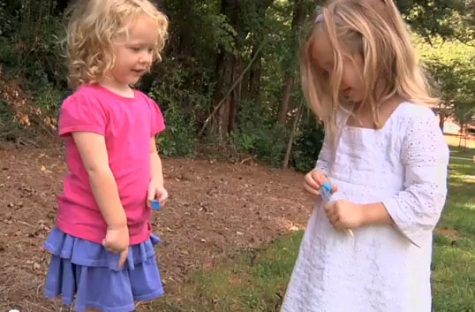 Tiny myrmecologists on YouTube.
http://www.youtube.com/watch?v=gMg55LTJ6gQ
Stuff we’d love from NASA
Update WorldClim
Global, multi-temporal dataset of NDVI, EVI, etc.
Global impervious surface
Time series of surface water